INSTALACIONI OSIGURAČI
Kaljević Nikolija
Osigurač je uređaj koji u električnim kolima služi 
kao zaštita od prevelike struje.

Osigurači su obavezni delovi električnih kola i štite
uređaje od kvara ili požara.

Pojam osigurača je vezan uz namjerno oslabljeno 
mjesto (ili poseban uređaj) uklopljeno u električnu 
instalaciju, koje prekida napajanje instalacije u
slučaju preopterećenja ili kratkog spoja.
Prema Omovom zakonu





u slučaju kratkog spoja (kad se stezaljke izvora premoste debelim 
provodnikom) tj. kad je otpor strujnog kruga izvan izvora = 0, 
kroz  izvor bi teoretski trebala poteći struja neizmjerno velike 
jačine.
Kako međutim i u tom slučaju u imeniocu izraza postoji 
unutrašnji otpor izvora Ri, struja će imati vrlo veliku, ali ipak 
ograničenu jačinu. Nazivamo je struja kratkog spoja.
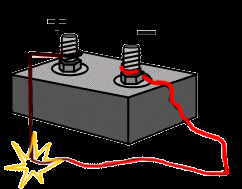 Struja kratkog spoja je skoro uvijek dovoljno
jaka da razori izvor, pa se u izvore ugrađuju 
osigurači koji prekidaju strujni tok ako struja 
kroz njih preraste dozvoljenu vrijednost. 

Prejake struje mogu oštetiti i potrošače,ali 
i instalacije, pa se i skuplji potrošači, kao i 
sve električne instalacije, štite 
odgovarajućim osiguračima.
Prosto strujno kolo sa izvorom i potrošačem
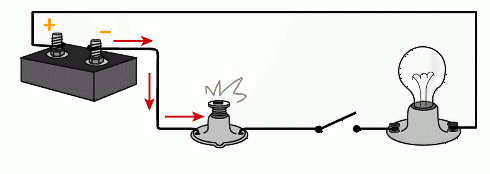 IZVOR
PREKIDAČ
POTROŠAČ
OSIGURAČ
Podjela  osigurača
U opštem slučaju razlikujemo:
visokonaponske 
niskonaponske osigurače. 

Visokonaponski osigurači se koriste za zaštitu
energetskih postrojenja, dok niskonaponski
imaju nekoliko područja primjene.
U jednoj električnoj instalaciji 
osigurači najveće nazivne 
struje postavljeni su kao 
glavni kućni osigurači. Manje 
nazivne struje su osigurači na 
razvodnim tablama, a
najmanje oni osigurači koji 
osiguravaju sam električni 
prijemnik.
Đe se postavljaju osigurači?
Osigurači se postavljaju na početku svake
	električne instalacije i na svim mjestima gdje se mijenja presjek provodnika, sem ako je dužina voda manja od 1m ili kada osigurač postavljen ispred voda većeg presjeka ujedno štiti i vod manjeg presjeka 
2.   U trofaznim i monofaznim mrežama osiguravaju se
	fazni  provodnici, dok se u nulti (neutralni) provodnik zaštitni element ne smije ugrađivati 
U kolima jednosmerne struje osiguravaju se oba pola
  
Struja osiguranja određuje se prema opterećenju a na osnovu posebnih 
tablica !!!
Podjela instalacionih osigurača
Prema načinu na koji se vrši prekidanje strujnog 
kola električnih prijemnika (topljenjem specijalnog 
umetka od tanke žice, elektromagnetom ili 
termičkim dejstvom struje) instalacioni osigurači se 
dijele na:

instalacione osigurače sa topljivim umetkom 
automatske instalacione osigurače
Oznake instalacionih osigurača
Instalacioni osigurači moraju da nose 
sledeće oznake:

nazivnu struju u amperima
nazivni napon u voltima
naziv ili oznaku proizvođača
oznaku tipa osigurača